Today we are reading…Save the World! (White)
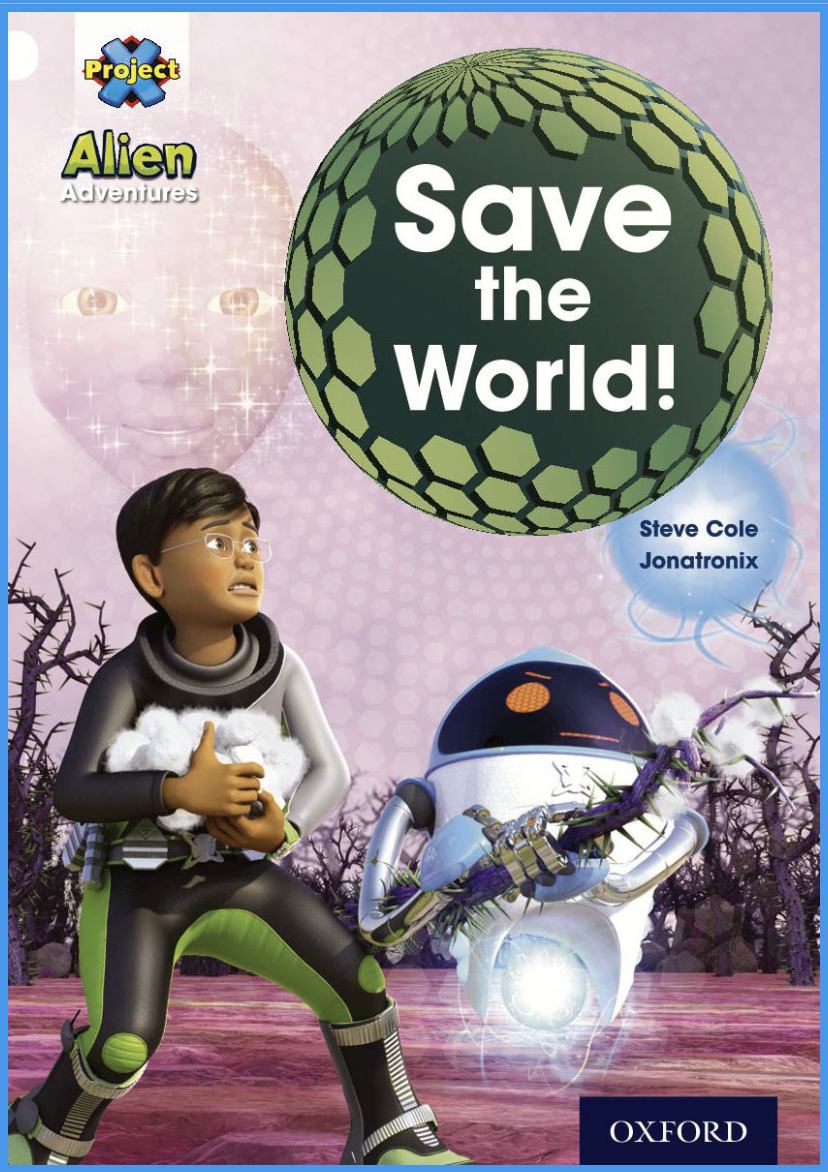 How to get to the book:1. Log in to Oxford Owl2. Click on Read Oxford Owl eBook library 3. Click on Levels and select “white”4. Click on “Save the World!”
Page 2-3
Questions: 
What is Max’s mission?
How do you think Max feels about his mission?
What happened in Max’s last adventure?
What does “fragment” mean?
Page 4-5
Questions: 
What did Seven use to scare off the Meebs?
How did the Meebs react to this?
Page 6-7
Questions: 
What was their new plan?
What does “wrecked” mean?
What do you think will happen next?
Page 8-9
Questions: 
What is a “fragment”?
What did Nok try to do? 
What happened to the cave?
Page 10-11
Questions: 
What does “peered” mean?
How many metal spheres were there?
What are the krools doing?
How do you think Max and his friends feel at this point?
Page 12-13
Questions: 
What happened to Tiger?
What is Max’s plan?
What are “vibrations”?
Page 14-15
Questions: 
What did Nok do?
What does “flickered” mean?
What do you think will happen next?
Page 16-17
Questions: 
Why were they panting for breath?
What does “recovering” mean?
Page 18-19
Questions: 
What did Cat, Ant and Seven do?
How did they find Max and his friends?
Page 20-21
Questions: 
What does “appeared faintly” mean?
What did they do with the water?
What does “sinister” mean?
Page 22-23
Questions: 
What did Kree-Ator tell them?
Page 24-25
Questions: 
Which adjectives are used to describe the blossom?
What were the krools doing?
Page 26-27
Questions: 
What happened to the Mega-Meeb?
How do you think Max and his friends are feeling at this point?
Page 28-29
Questions: 
What did Seven do?
What does “snatched” mean?
Page 30-31
Questions: 
What does Max tell the Meebs to do?
How do you think Nok is feeling and why?
Page 32
Questions: 
What are the white flowers called?
How do you think Max and his friends are feeling now?
Did you like the story? Why/ why not?